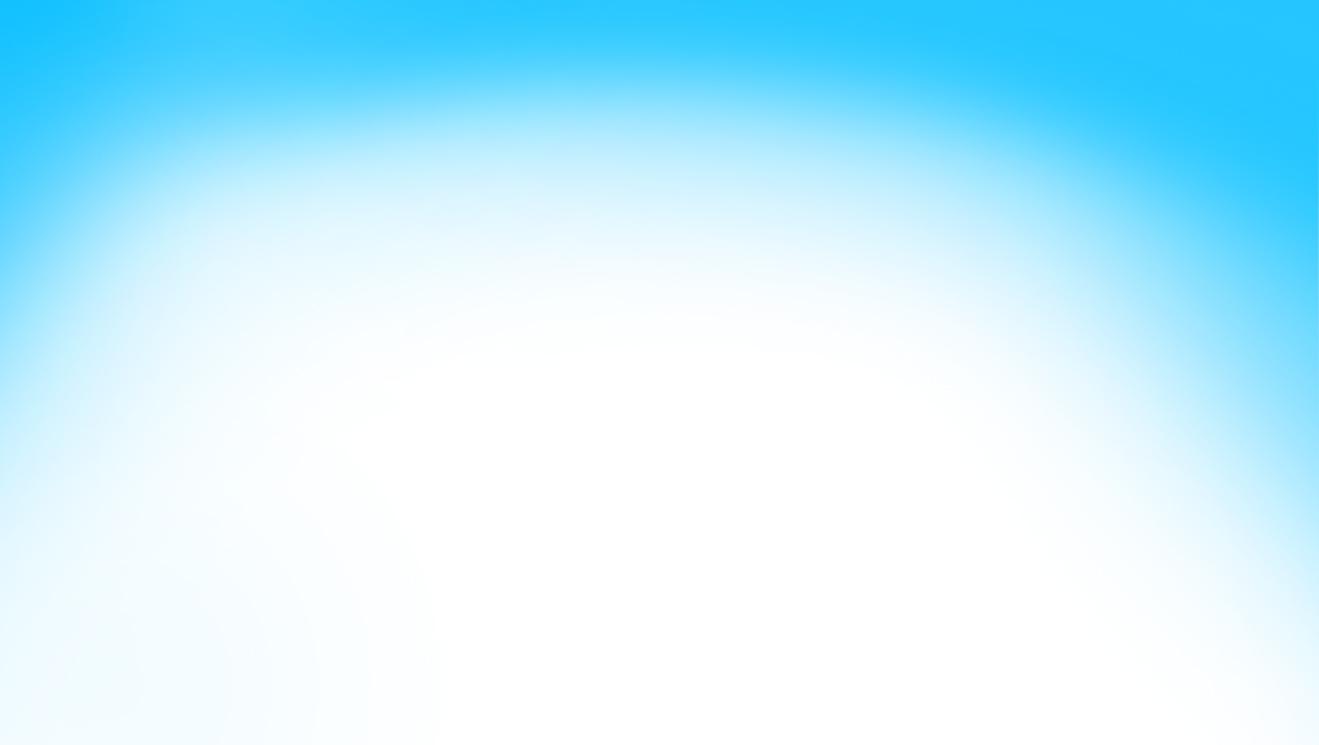 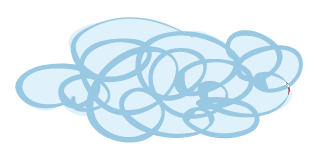 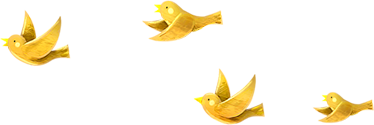 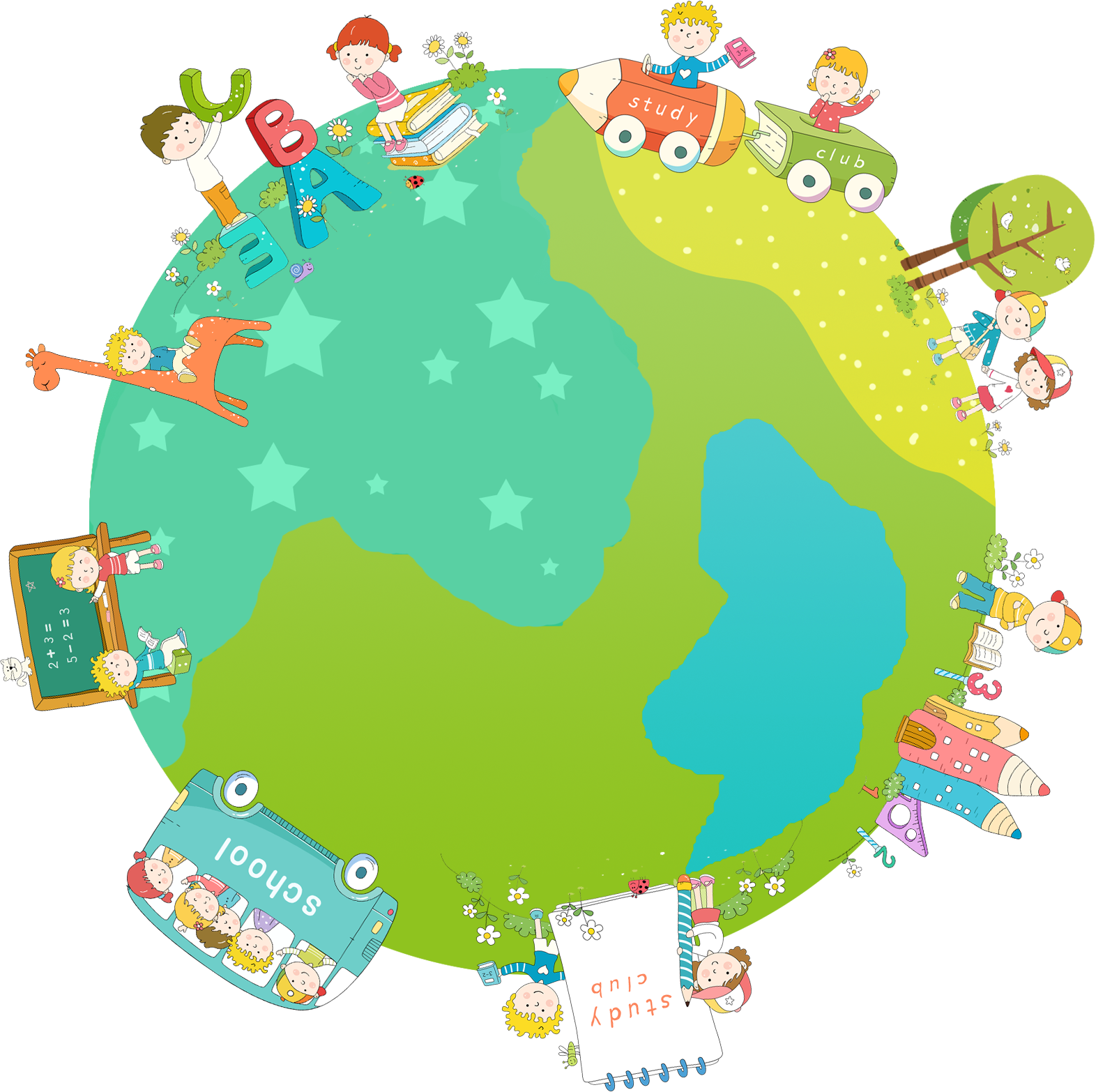 歡迎參加
403學校日
請記得簽到喔！
依桌上的檔案 (孩子姓名)入座
這是孩子三年級的學習成果
進步很多！
[Speaker Notes: pp琦素材站https://shop152350920.taobao.com/]
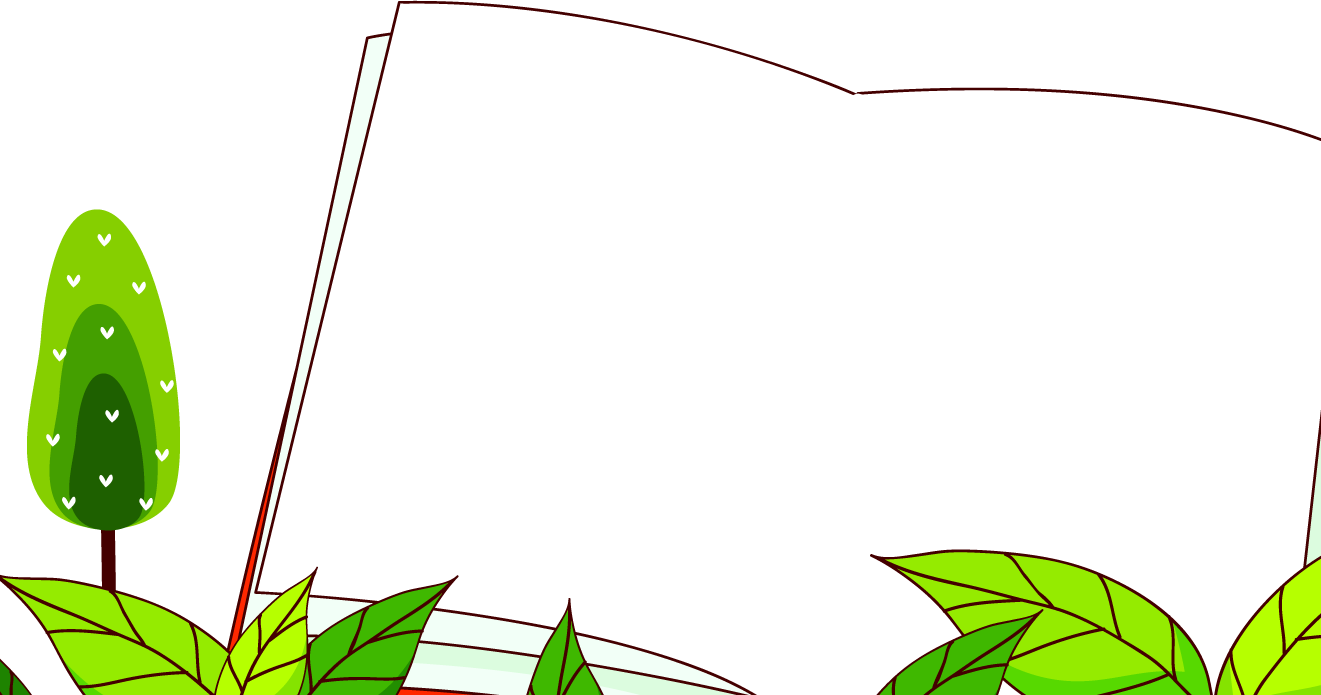 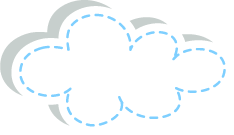 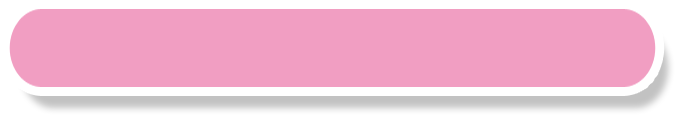 會議流程
重要行事曆
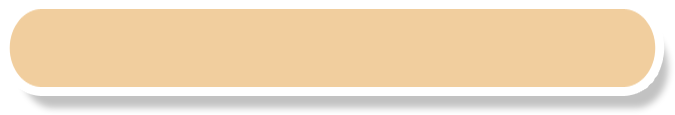 班級經營、品德教育推動方式
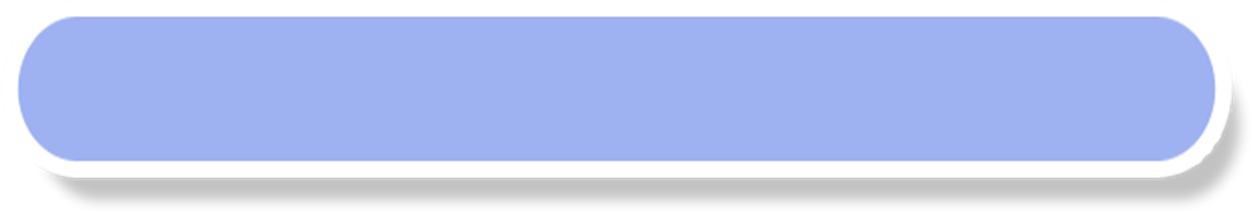 教學安排、成績計算方式
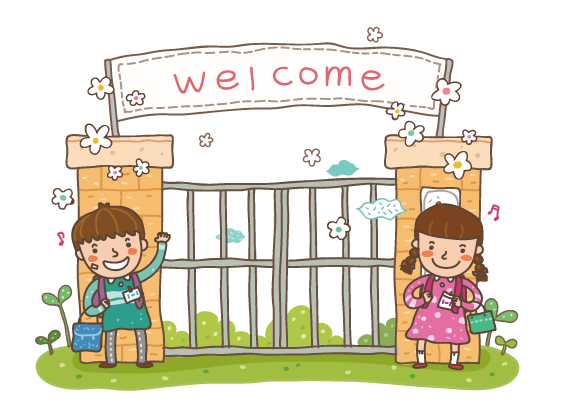 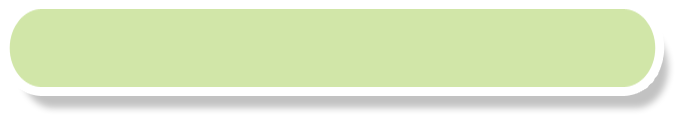 家長協助配合事項、親師有約及聯絡方式
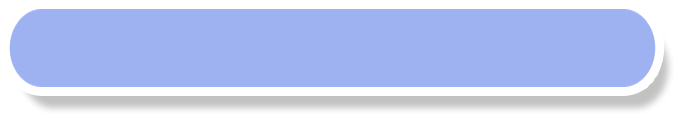 班代選舉、討論建議事項
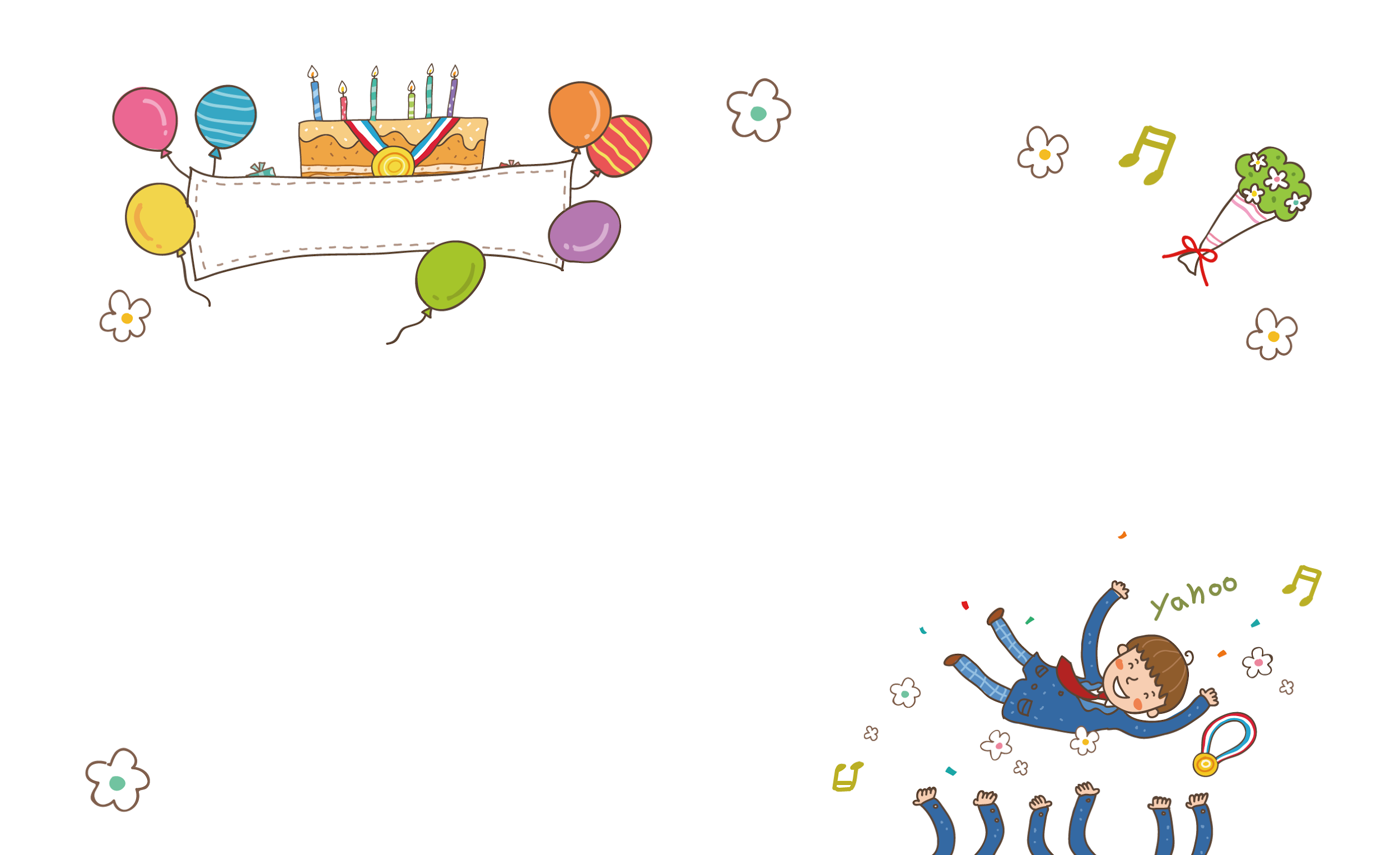 學校重要行事曆
定期評量：
   第一次 11/5(二)-11/6(三)；
   第二次1/9(四)-1/10(五) 
校外教學：9/16(一)上午/文山劇場(返程捷運)  ？英語情境中心
游泳課：10/3、10/17(四)下午
園遊會(大展身手/教室)：11/16(六)；補休 11/18(一)
健康檢查：9/30(二)基本健檢；10/8(二)尿液；
            10/17(四)蟯蟲
閱讀認證：第一次9/25-9/27；第二次12/18-12/20 
日進寫作大賞：12/24 (二)
休業式：1/20 (一)
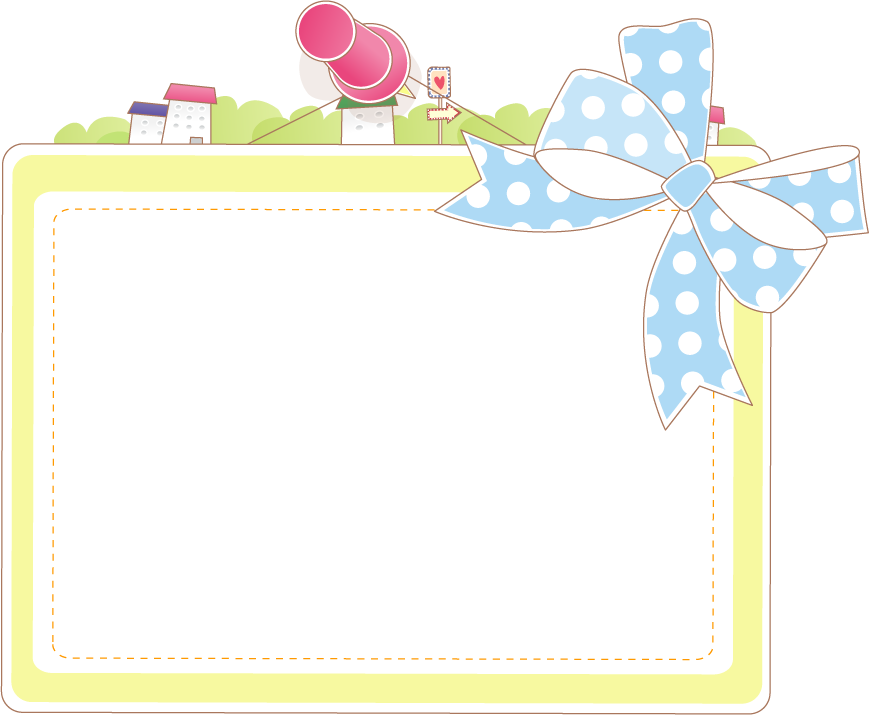 班級經營理念
加強生活教育，培養良好習慣
增加解決問題的能力 
看到孩子的亮點(提供學習、表現機會)，培養積極正向(鼓勵、說好話) 、負責任的態度(做錯要補救) 
營造互助共學的環境，共同成長的團體
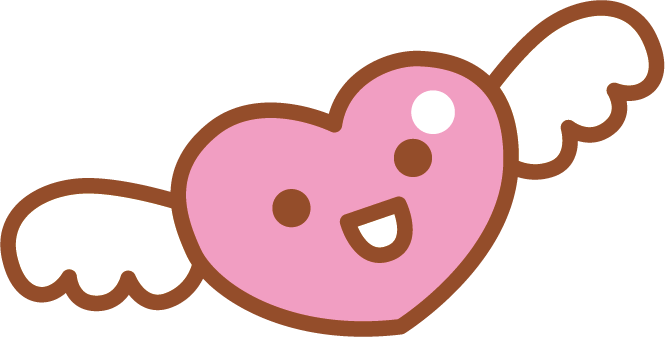 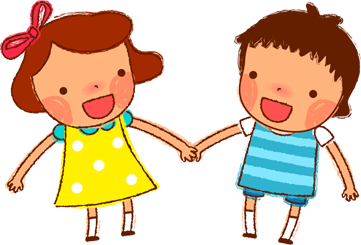 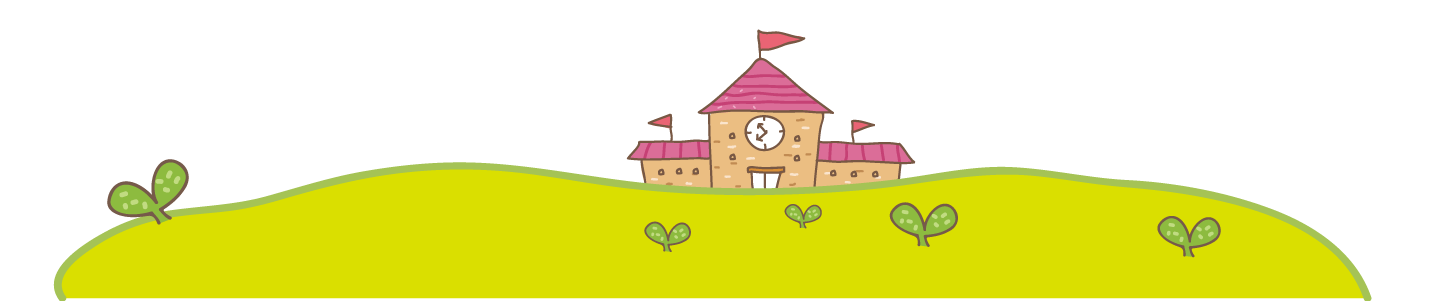 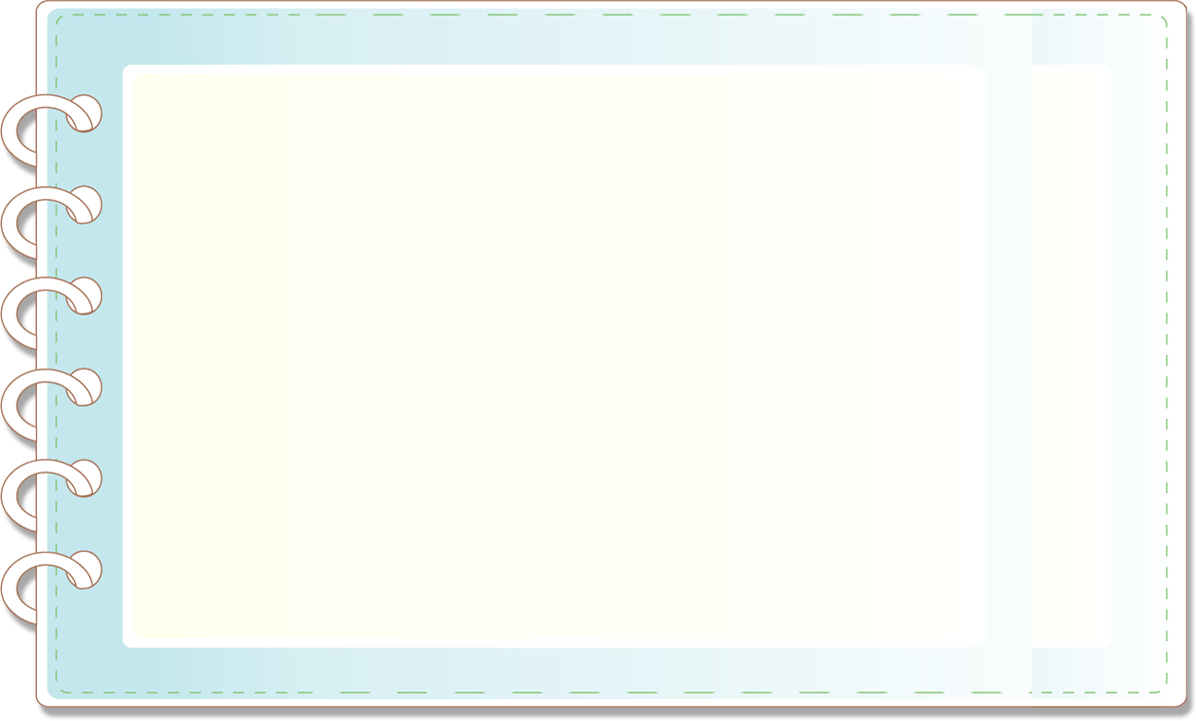 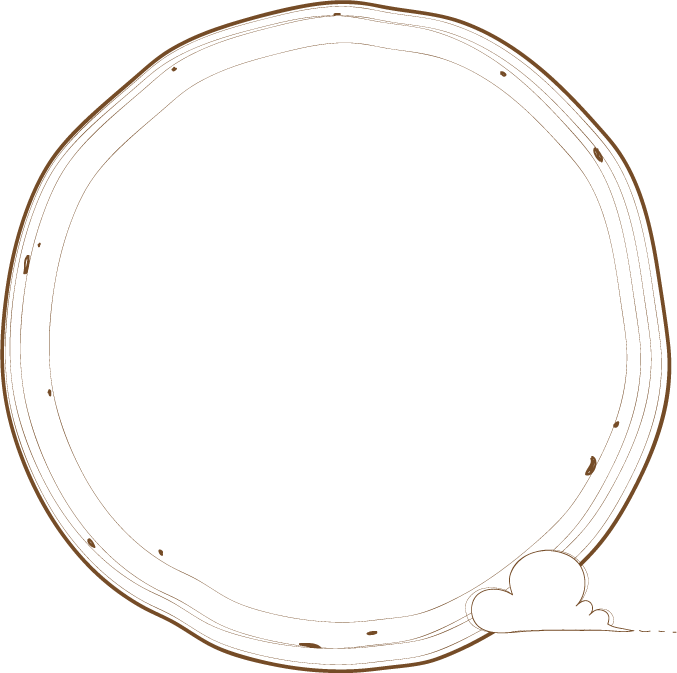 品德教育
日常生活：配合學校公布「品格核心主題及具體實踐行為準則」(聯p.3)，進行機會教育。
班級經營：配合班級獎勵制度，隨時鼓勵進步、好的表現。
融入課程：找出問題→蒐集資料→分析整理→行動省思
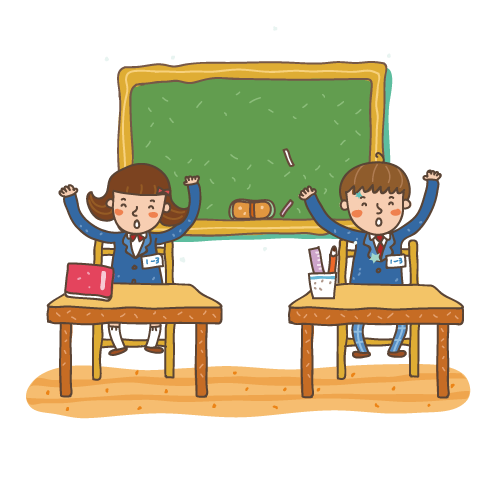 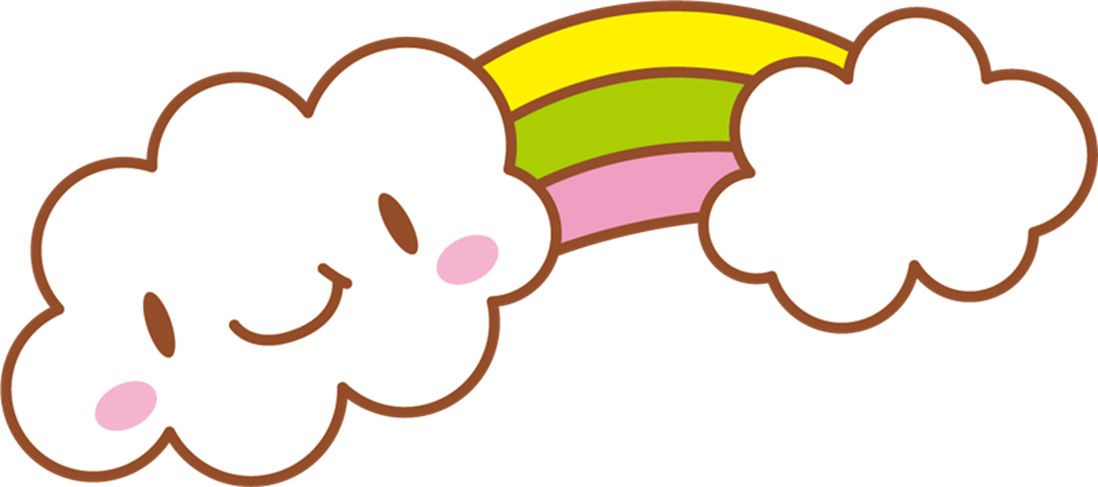 教學安排
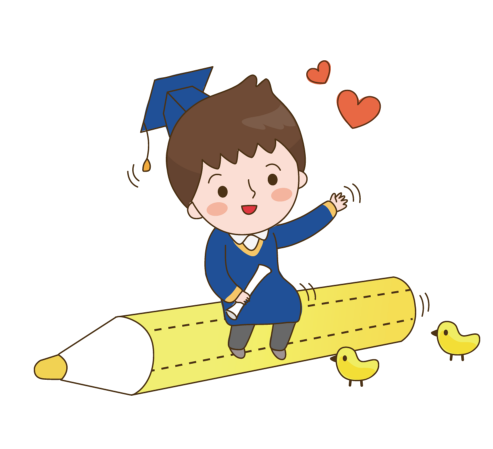 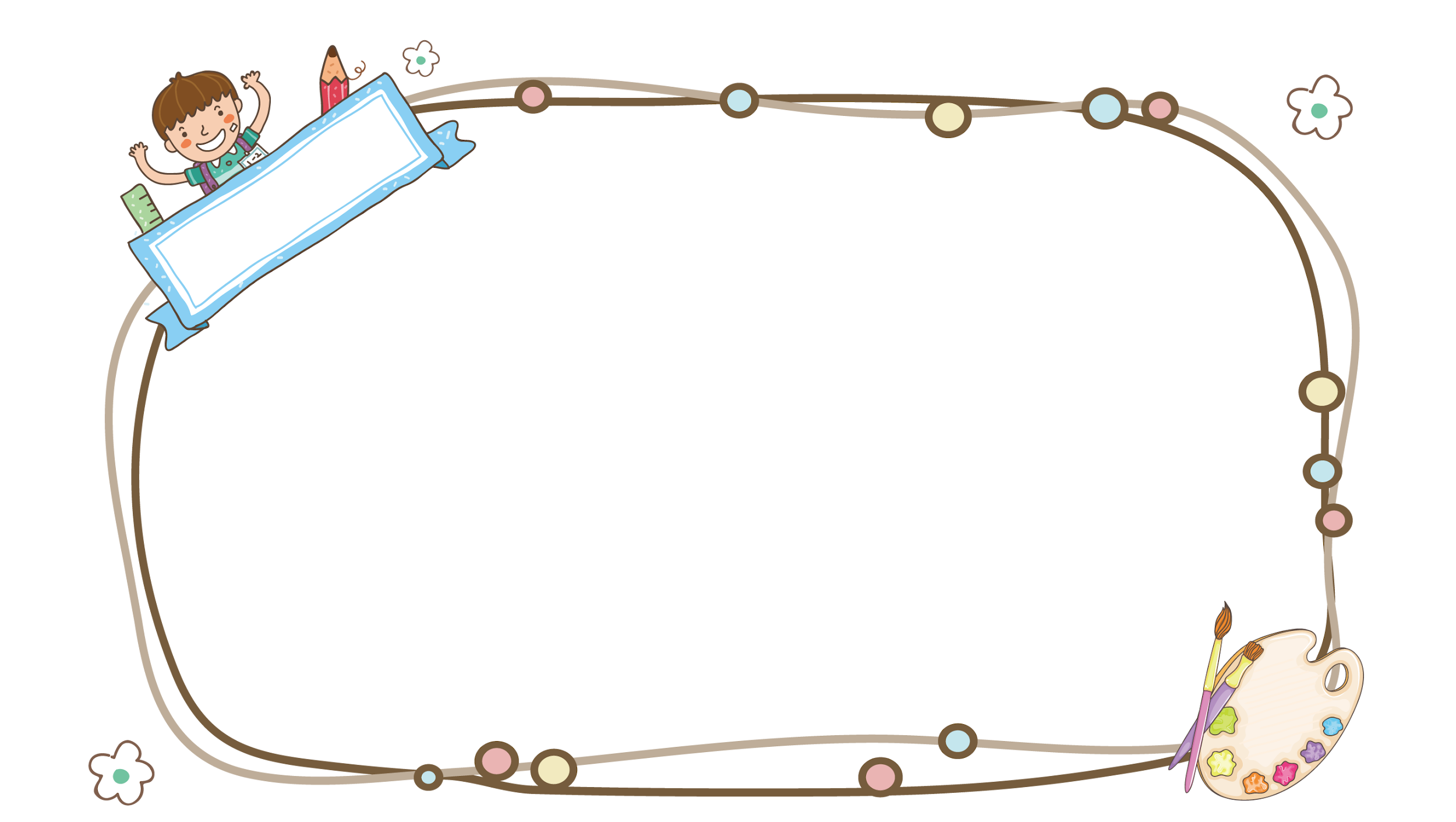 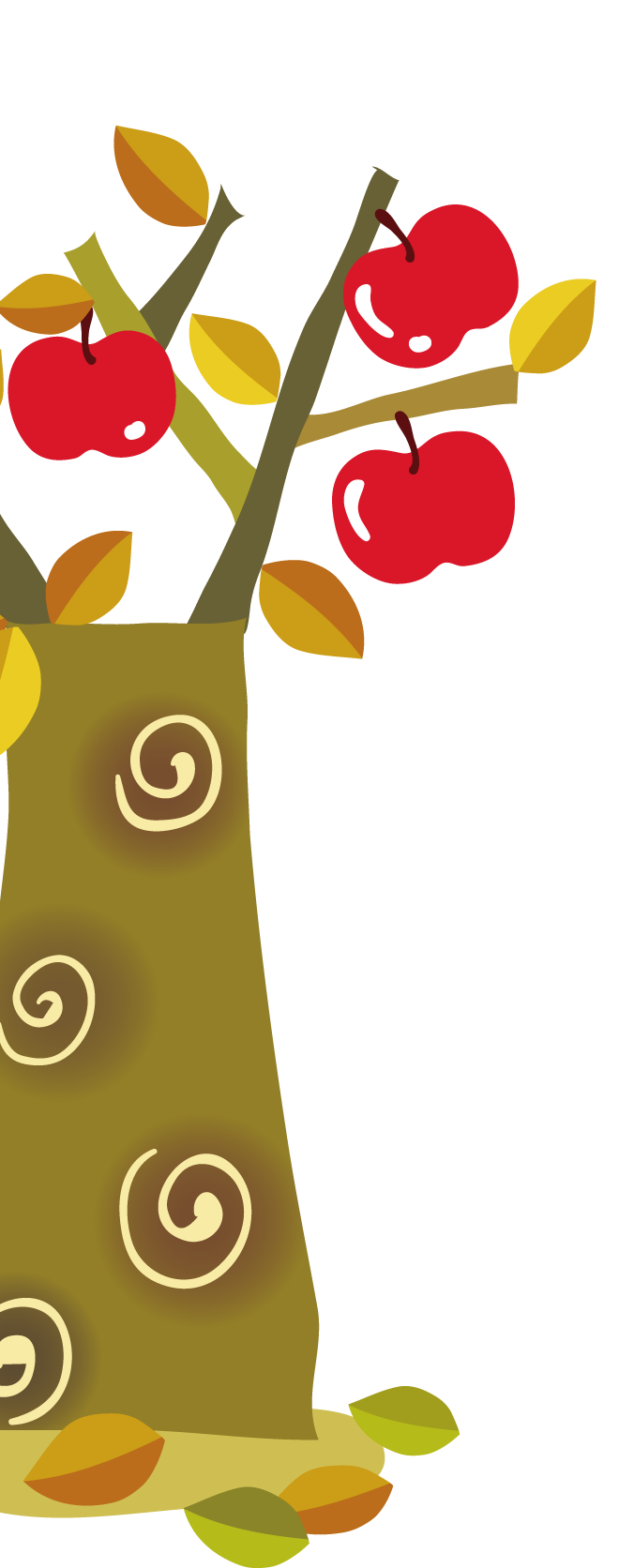 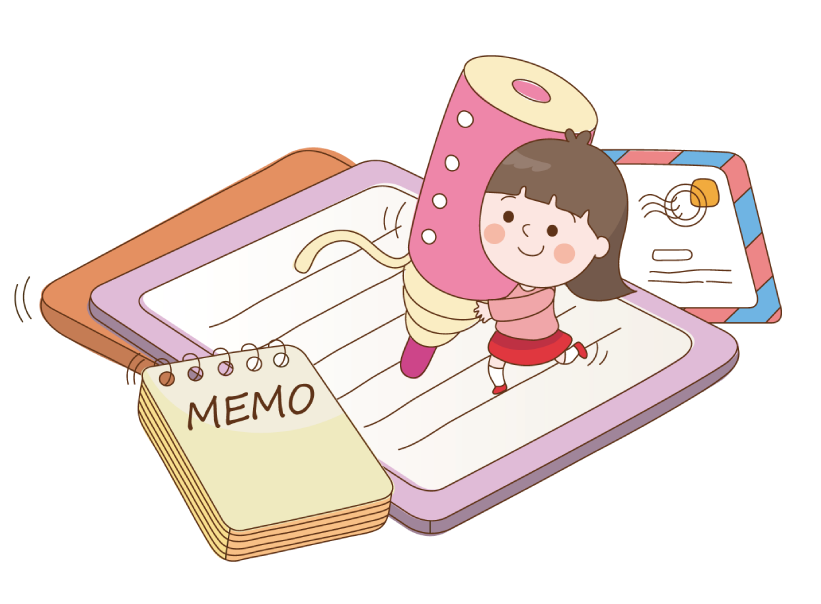 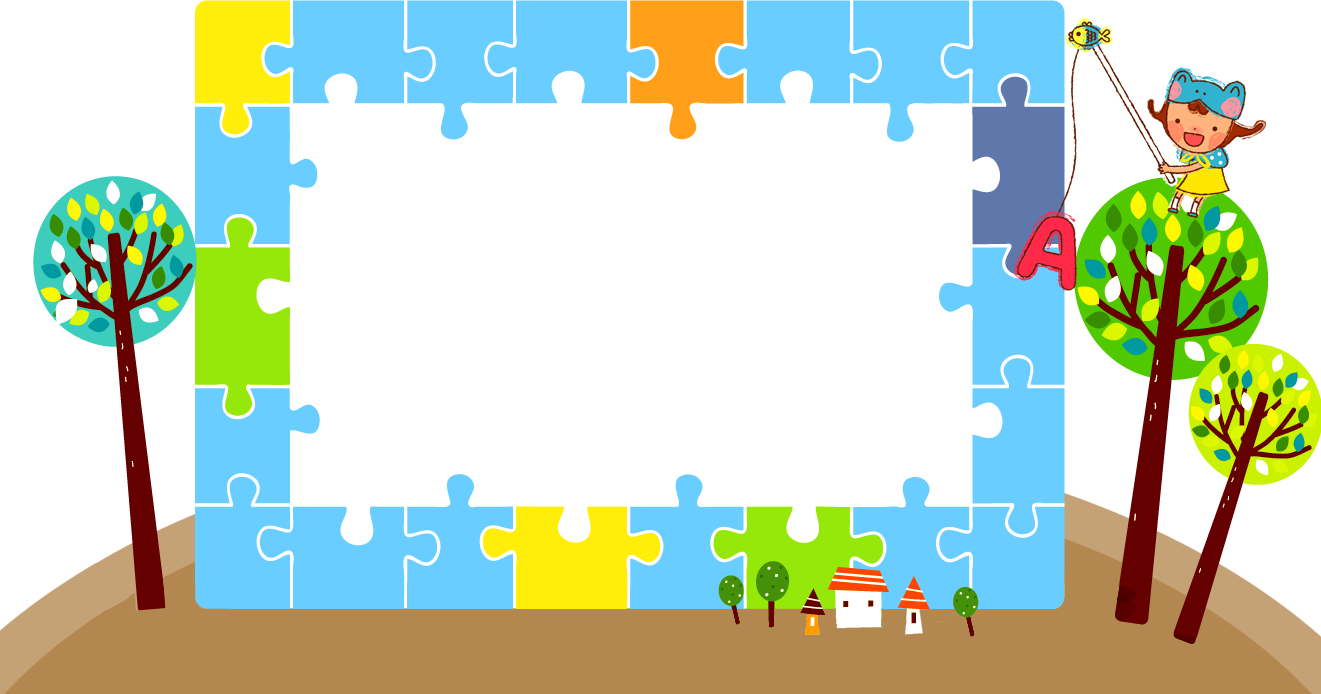 總和、志清(綜合)：暑假自主學習發表、大展身手排演(園遊會)、國際教育(家鄉地景賀卡)、校外教學(文山劇場、英語情境中心)、1/2成年禮、學校宣導 (性平、家庭、防災、傳染病……)
日進：培養閱讀與寫作能力
單週進館，每次借閱量3本，配合填寫閱讀認證(中年級小碩士)。
巡迴共讀書，每本4週，共4本(四年級煩惱多、他是我姐姐、超時空友情、快樂王子與王爾德童話)，進行導讀、討論及學習單寫作。
閱讀策略指導：數位閱讀網、國語日報知識庫。
培養閱讀習：晨讀10分鐘
寫作能力檢核：12/24寫作大賞。
作文四篇：(1)讀書報告 (2)劇場初體驗(3)園遊會採訪稿(4)家鄉導覽員(國際教育)
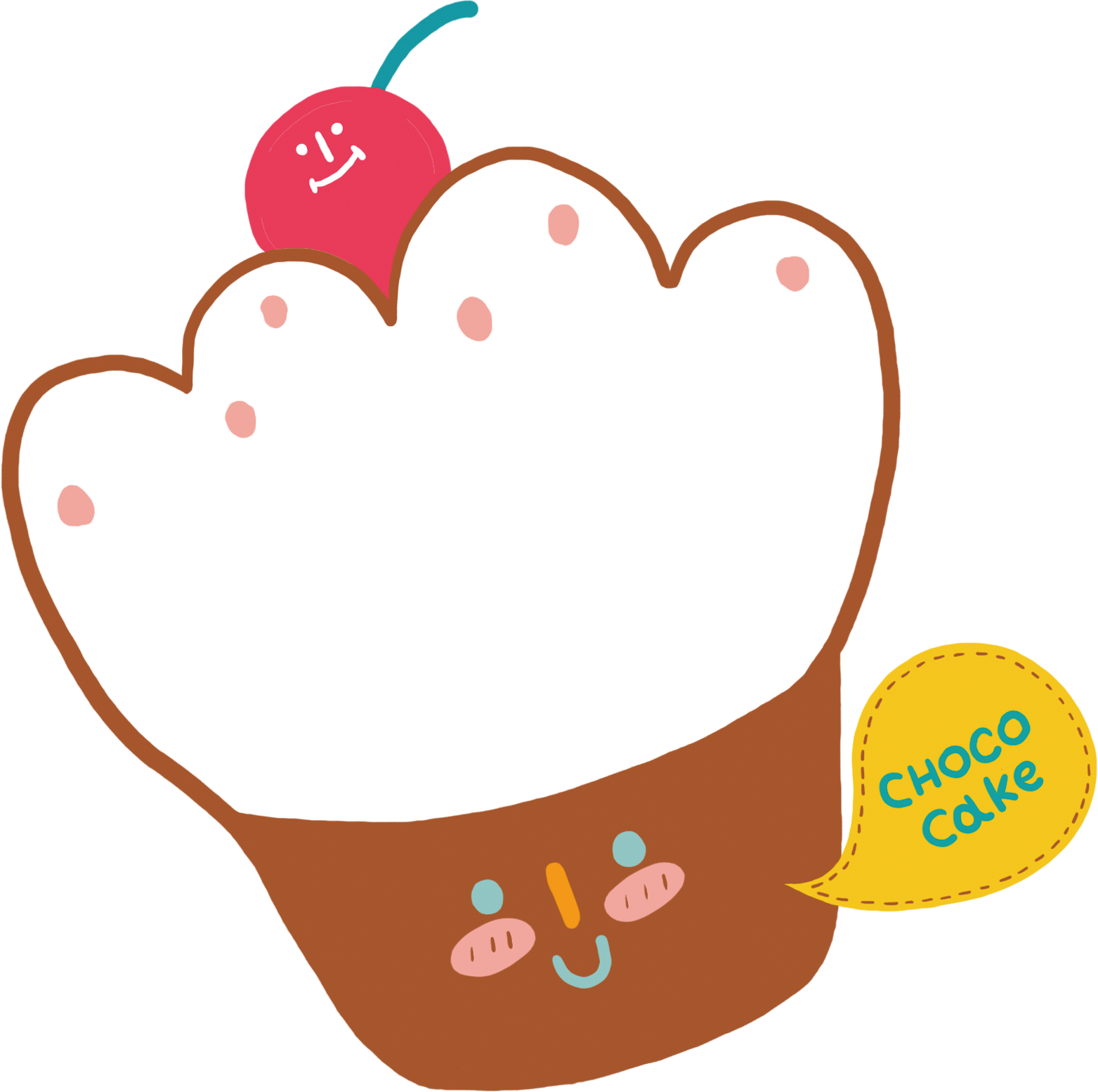 成績計算方式
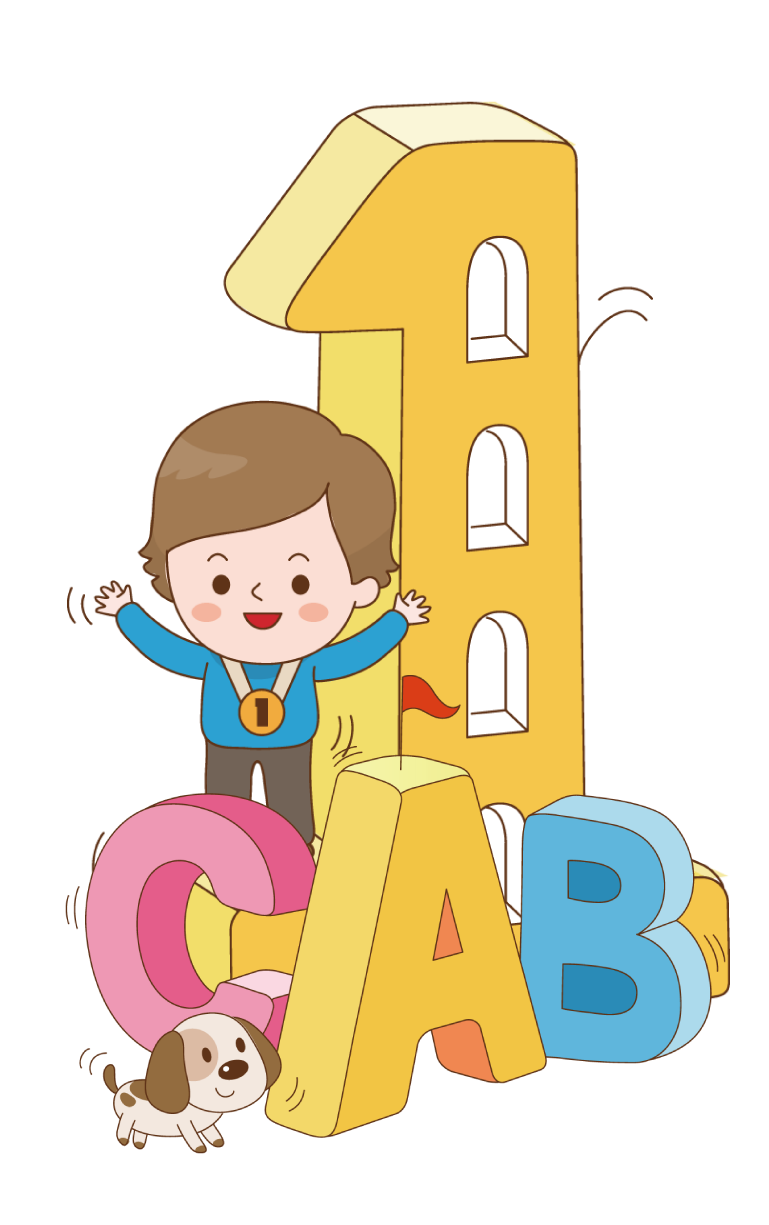 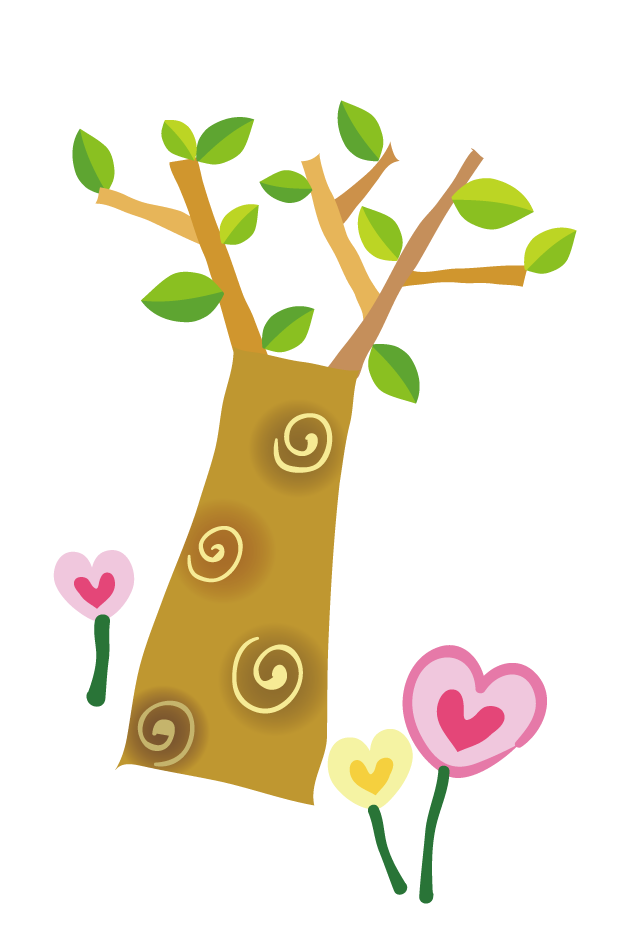 多元評量（70％）：小組討論、課堂發表、實作體驗、參與活動、各項作業、平時考、上課態度、作業繳交情形及其他學習活動等都將列入計算。 
總結性評量（30％）：定期評量（期中、期末）。
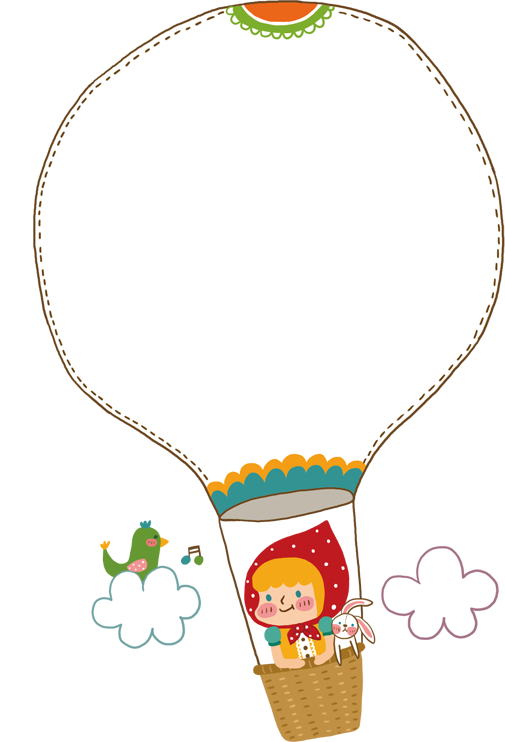 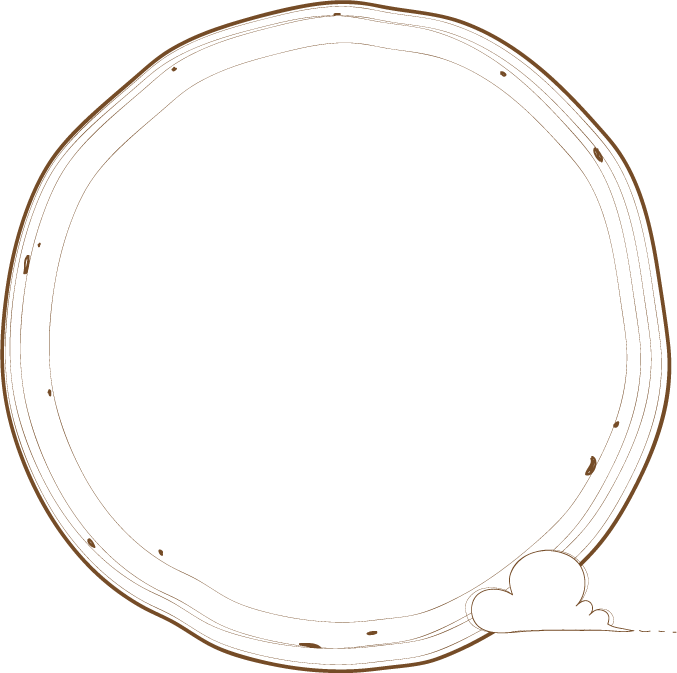 資訊科技運用
線上教學及作業繳交：Google classroom 
學習平台：數位閱讀網、國語日報知識庫
平板教學：即時互動與反饋、資料查詢、討論與成果展現
提供學生學習表現
學習照片及具體學習狀況：班級網頁及Line@訊息。
學習進步的情形:聯絡簿說明、親師有約、作業獎勵、成績單評量說明。
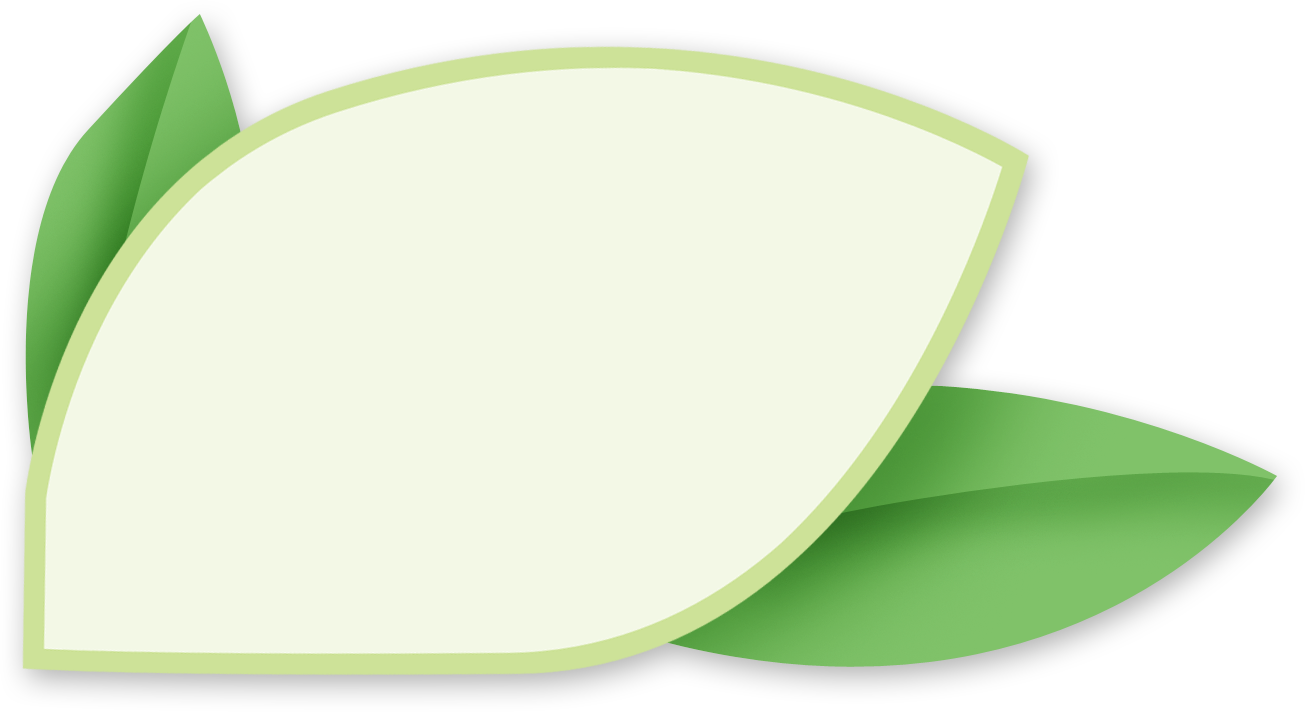 家長協助配合事項
用聯絡簿或電話等方式保持聯繫。
簽閱各科作業、試卷，關心孩子的學習狀況。
通知單回條、資料填寫、繳費事項請儘速於隔日交回。
陪孩子聊天，傾聽孩子的心聲。
多給孩子做家事的機會，訓練生活自理能力。
讓孩子學習規劃並做好自己分內的事，培養孩子的獨立性。
提醒孩子上學時隨身攜帶防身警報器。若遺失，學務處購買175元 
每日上學時間為上午7：20－7：50，切勿太早到或遲到。 
請假三日以上需填假單(假單在校網及聯絡簿前頁)：事假須提前完成；若為病假，依校園傳染病處理原則請假、通報。
學校學習活動緊湊，盡量讓孩子在家吃完早餐，對於孩子的學習、生長皆有幫助。不帶零食。 
對學校的各項活動請多予支持和協助。
鼓勵孩子參與學校各項競賽活動，以拓展孩子的學習經驗，發掘孩子的興趣與專長。
攜帶手機或其他行動裝置需填申請表，並遵守使用規範。
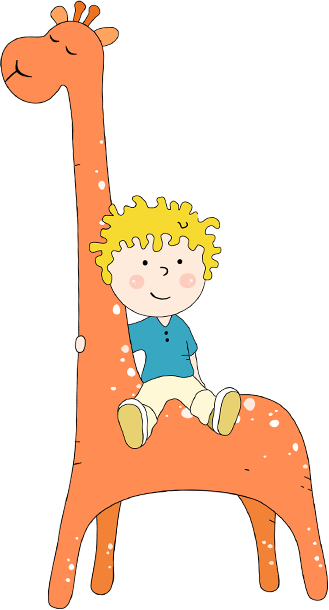 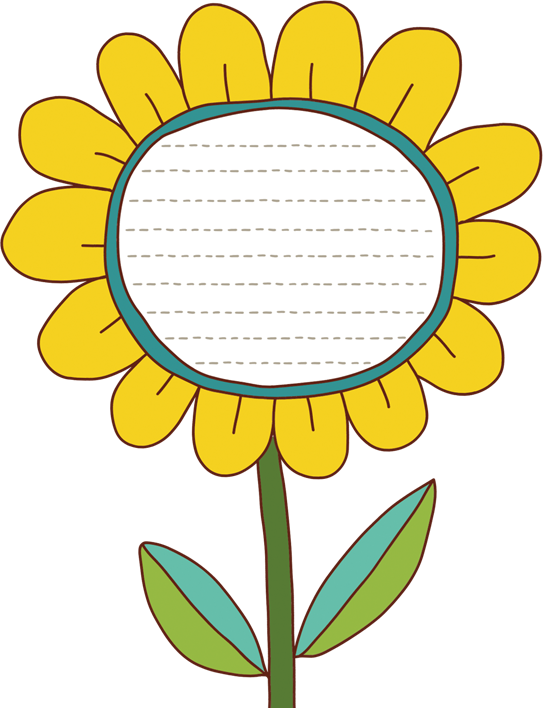 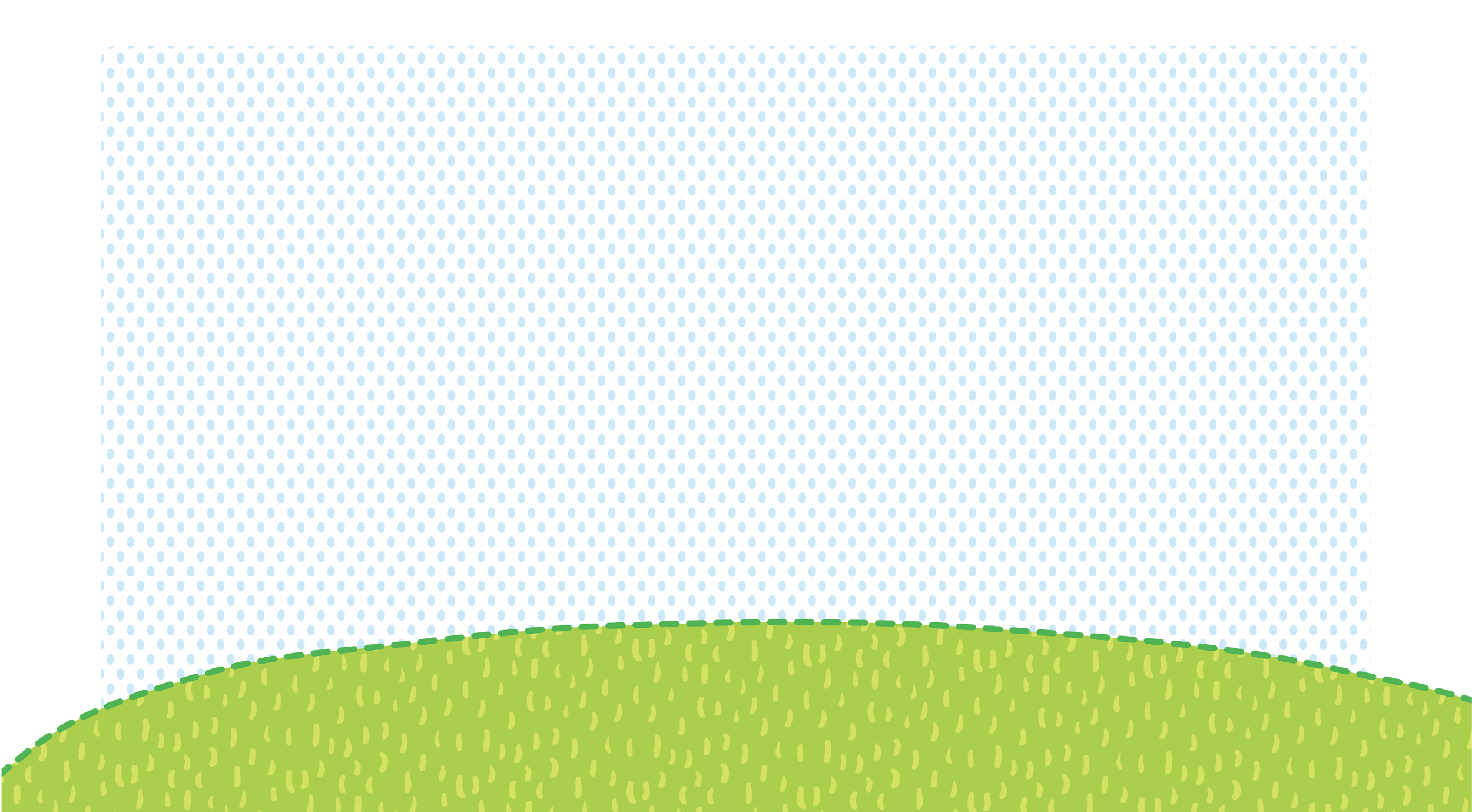 1.平常聯絡可透過聯絡簿或傳Line@告知老師。
   有急事，可打學校電話2932-3875
   或連老師手機0919-958-758。
2.若小朋友要請事假，請提前幾日告知。
   臨時請病假，請於當天早上8:00前傳Line@
   給老師， 或撥學校電話2932-3875轉532
   生教組、546警衛室。
3.親師有約(面談時間):週一下午第三節課  
       15:10~15:50(有需要請提早和老師預約)
4.班級網頁。
親師有約時間
及聯繫方式
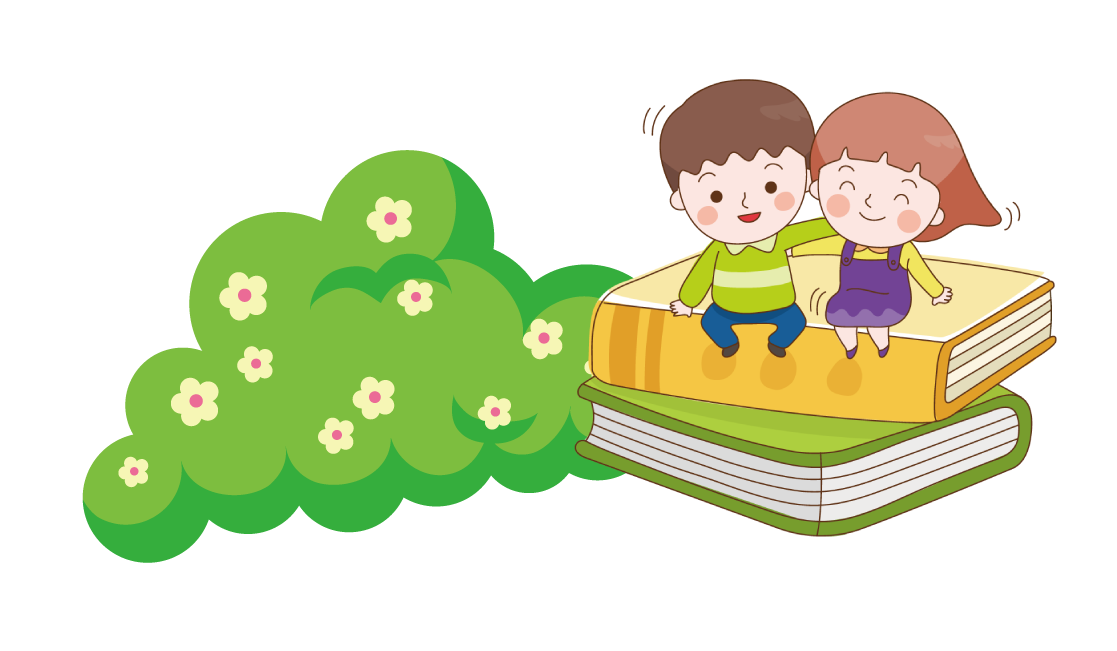 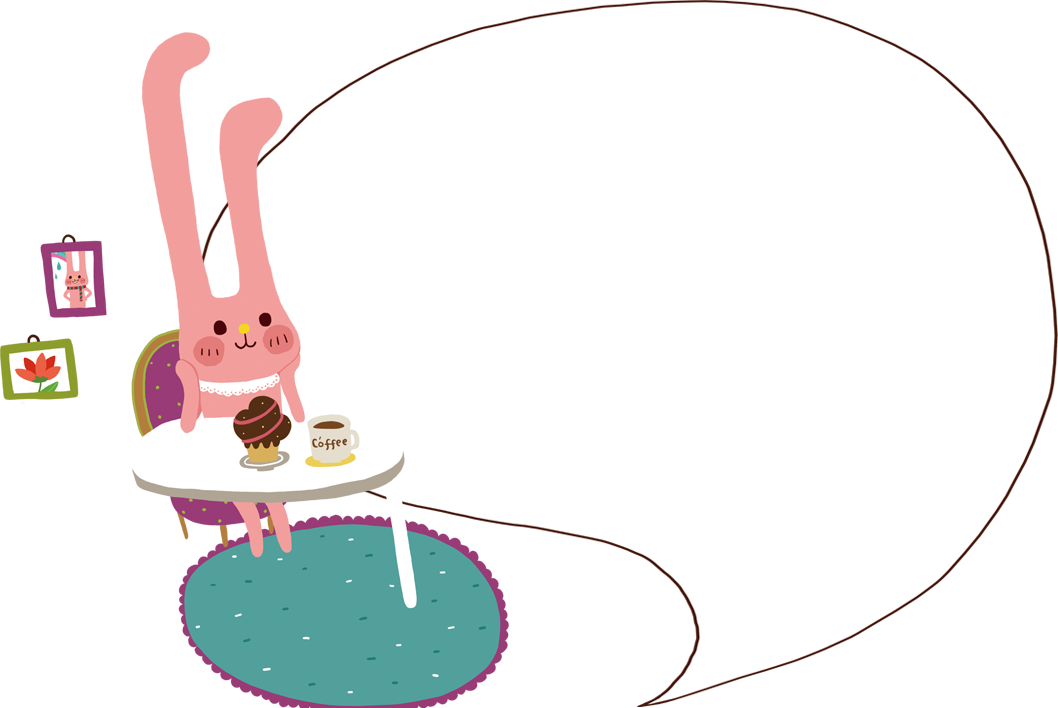 班代選舉、討論及建議事項
上學期班費結餘4479元。感謝三年級班級家長代表：
  宇凡爸爸、彧安媽媽；總務：浩廷媽媽辛苦付出！
2.本學期班費收取(    )元，若有結餘移至下學期繼續使用。
3.募集班級圖書(分享書籍暫放教室書櫃，供晨間閱讀使用，期末攜回)
4.班級家長代表選舉流程
 (1)應出席人數達 1/3 以上，公推家長 1 人擔任主席
 (2)主席宣布選舉名稱、應選出之名額及選舉方式
  (3)進行候選人提名（家長有意願者可先行自我介紹），提名名額可多於當選名額，
    每位家長可以投票數應等同於應選數。
  (4)表決
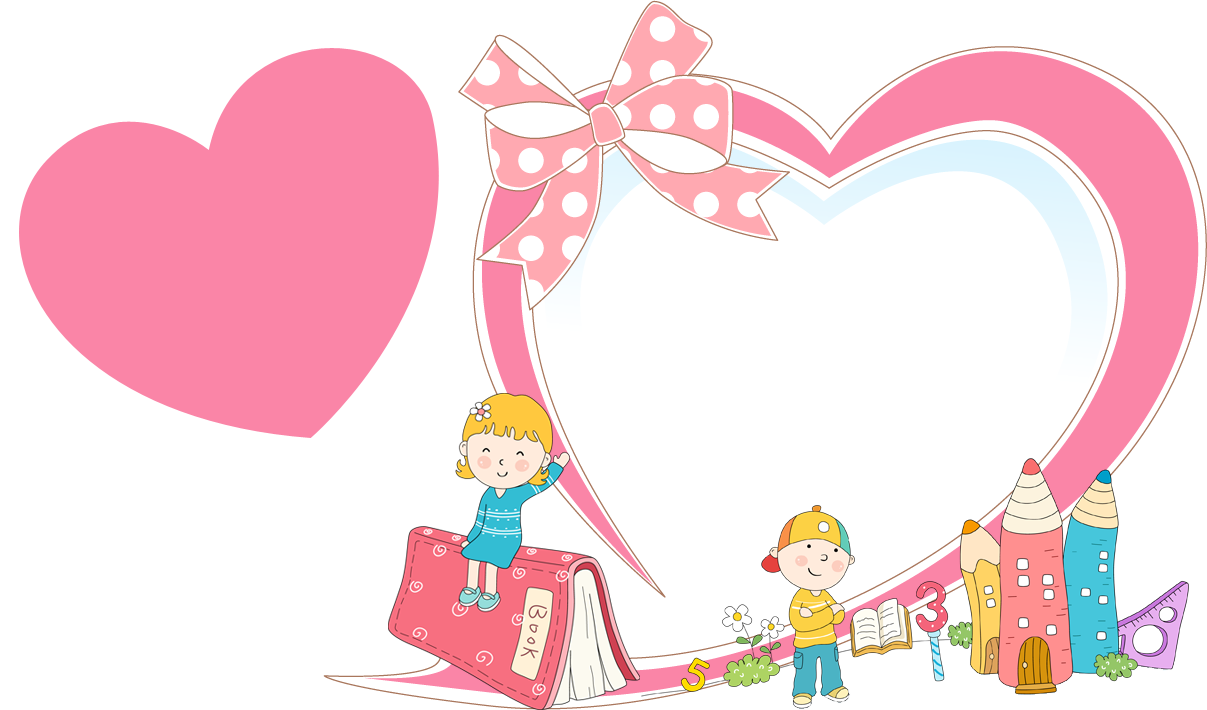 感謝您的參與
請協助填寫學校日問卷https://forms.gle/HAB9DVhBYxVkcD7LA
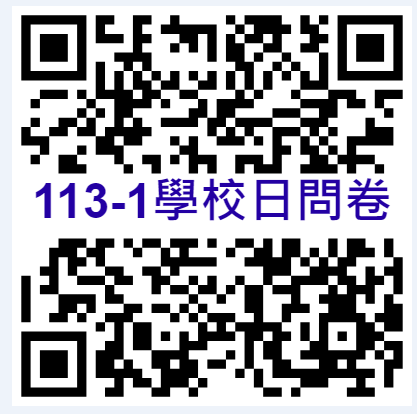